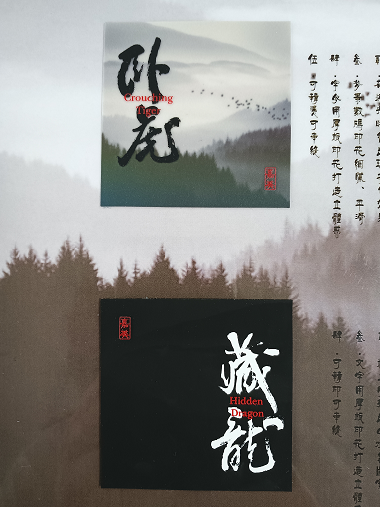 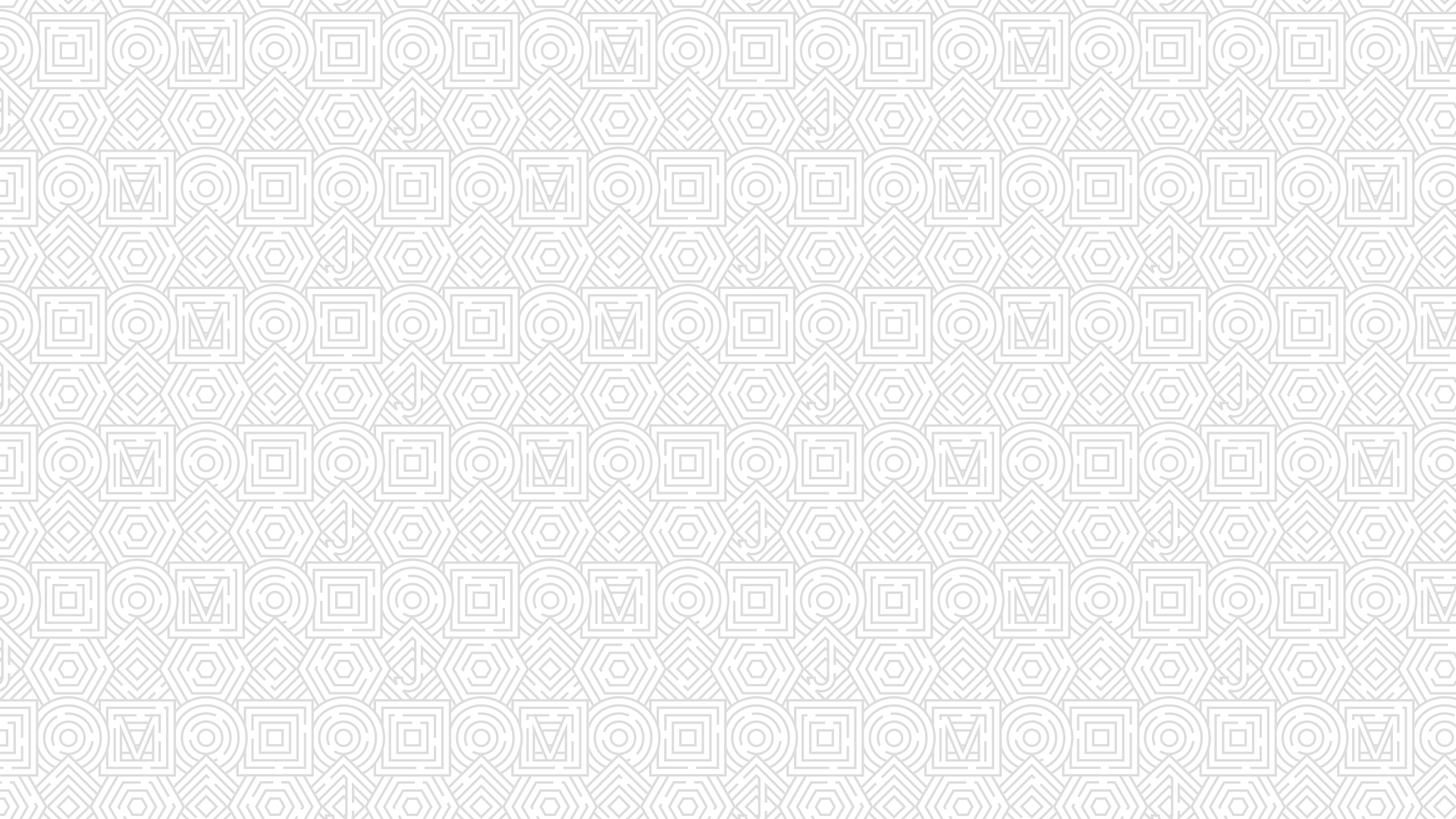 南京嘉美测试中心
简   介
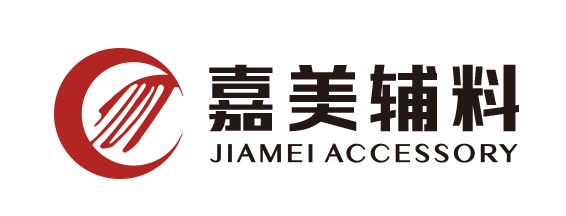 www.njjiameigroup.com
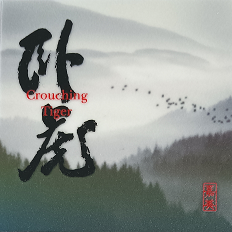 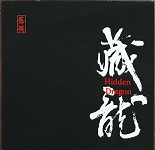 目   录
一、测试中心简介
二、标准管理
三、设备管理
四、定置管理
五、送检规范
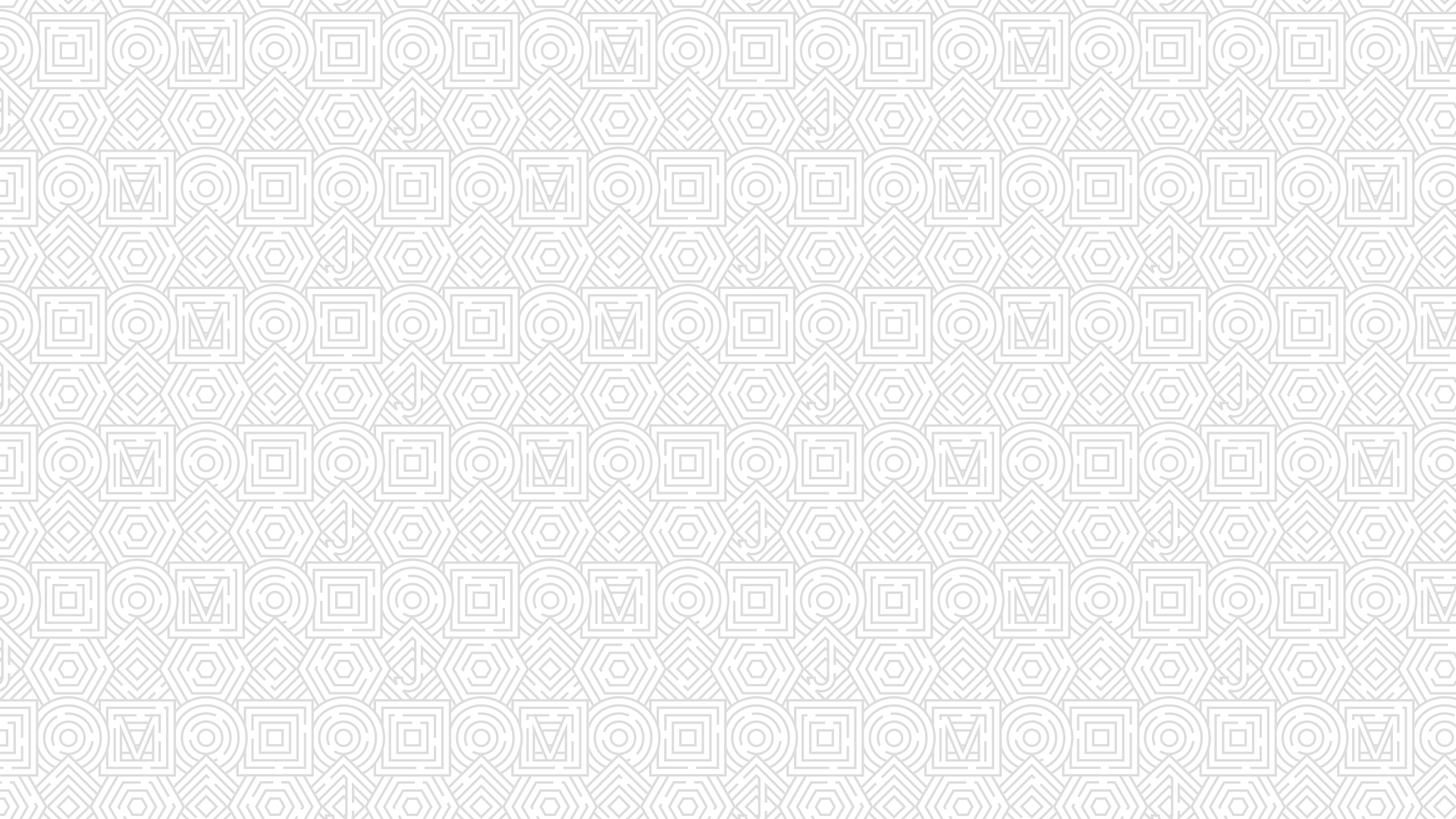 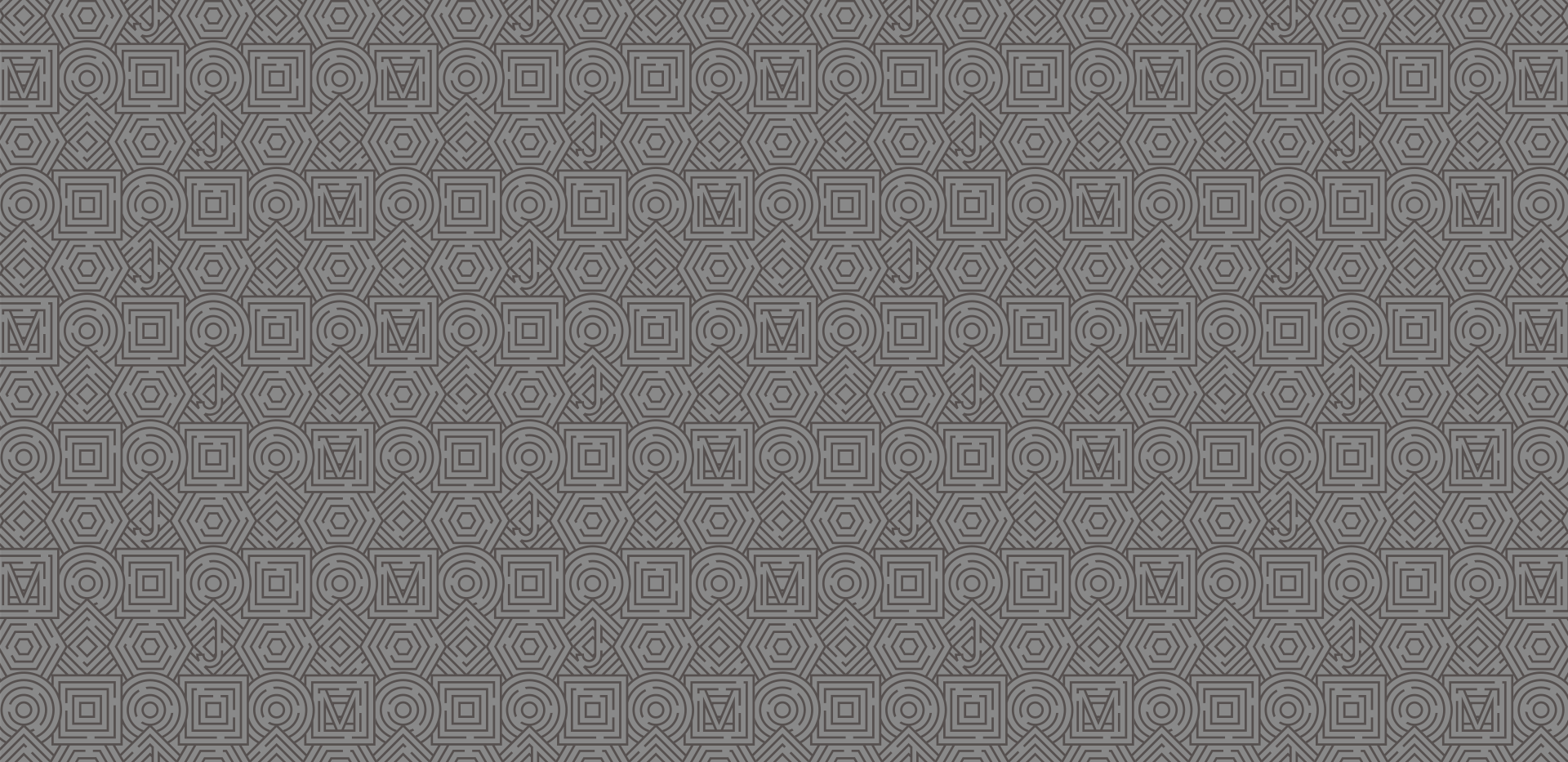 一、测试中心简介
        ---实景照片
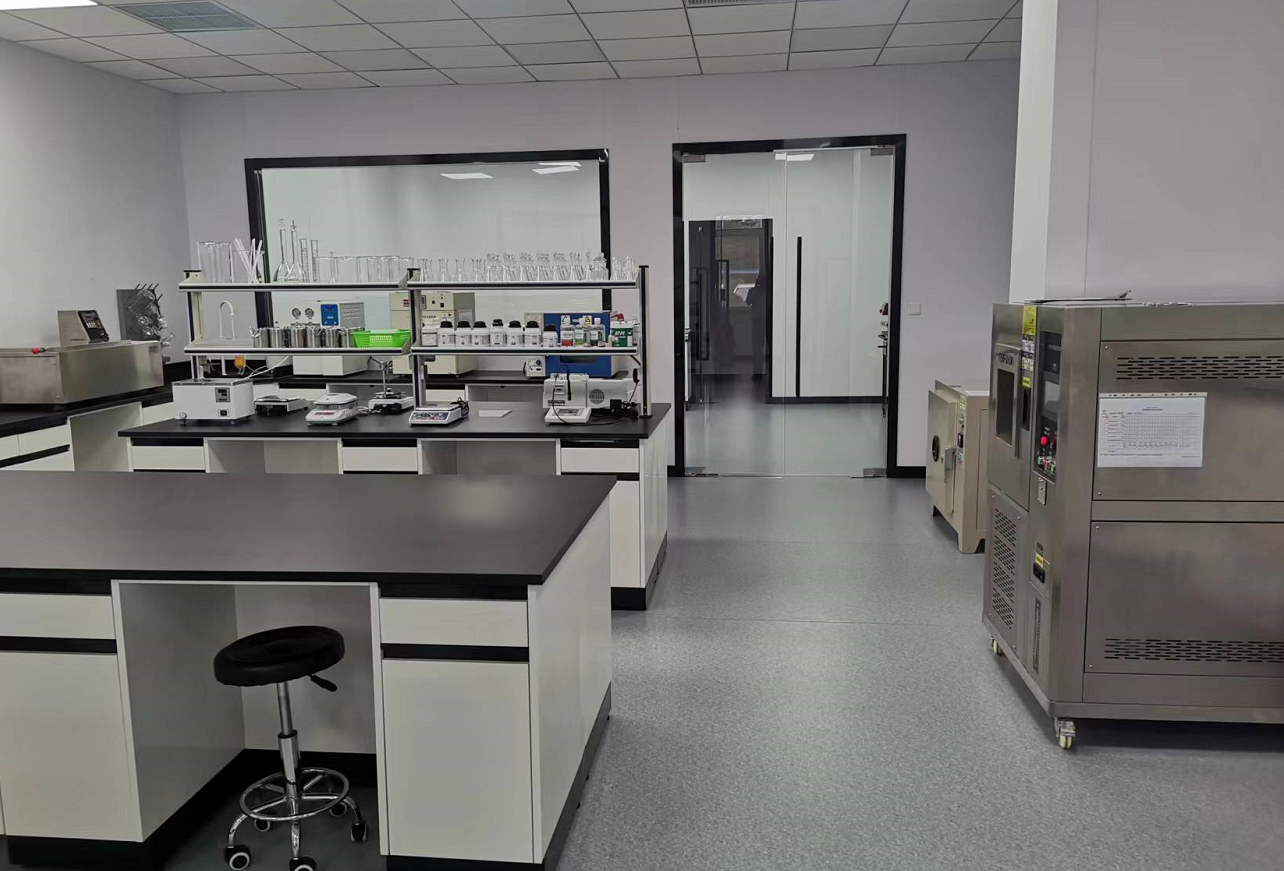 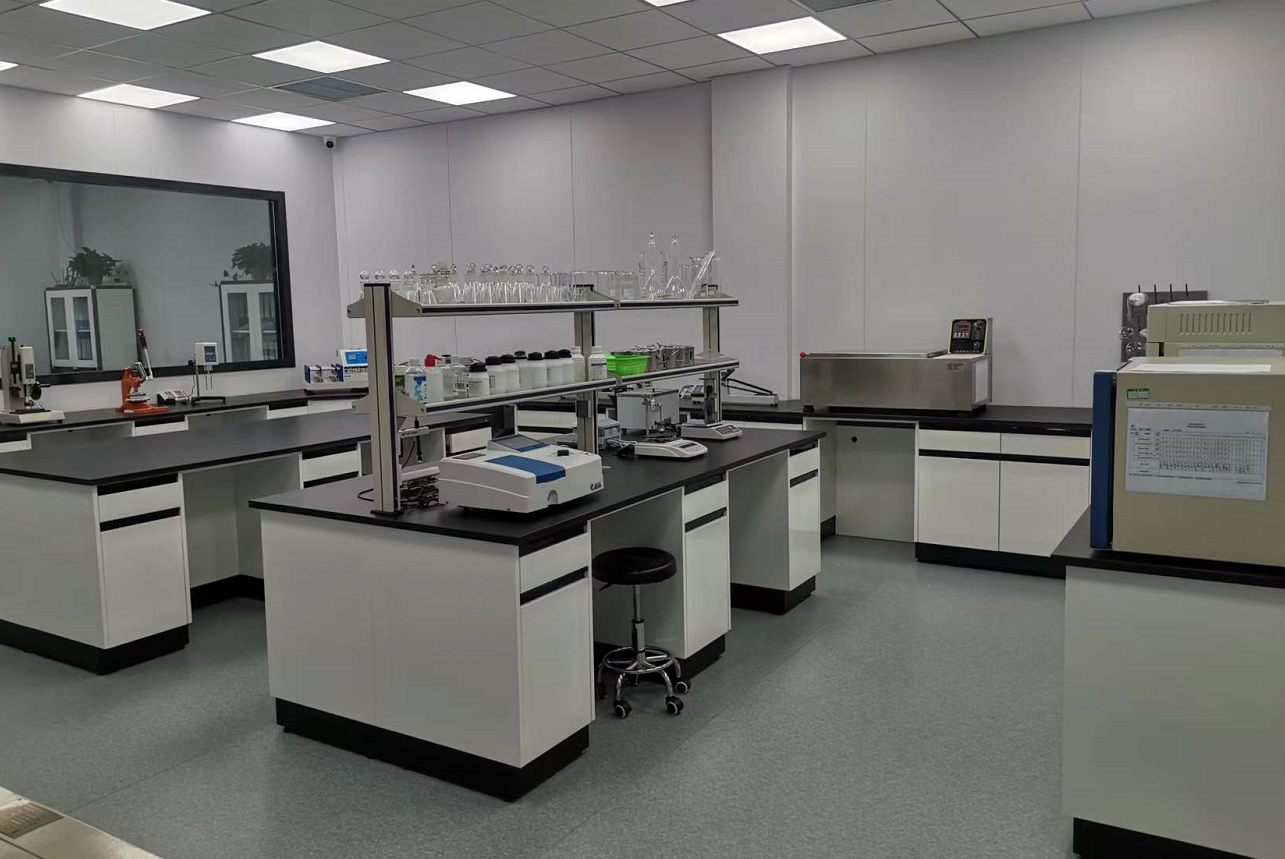 理化室
理化室
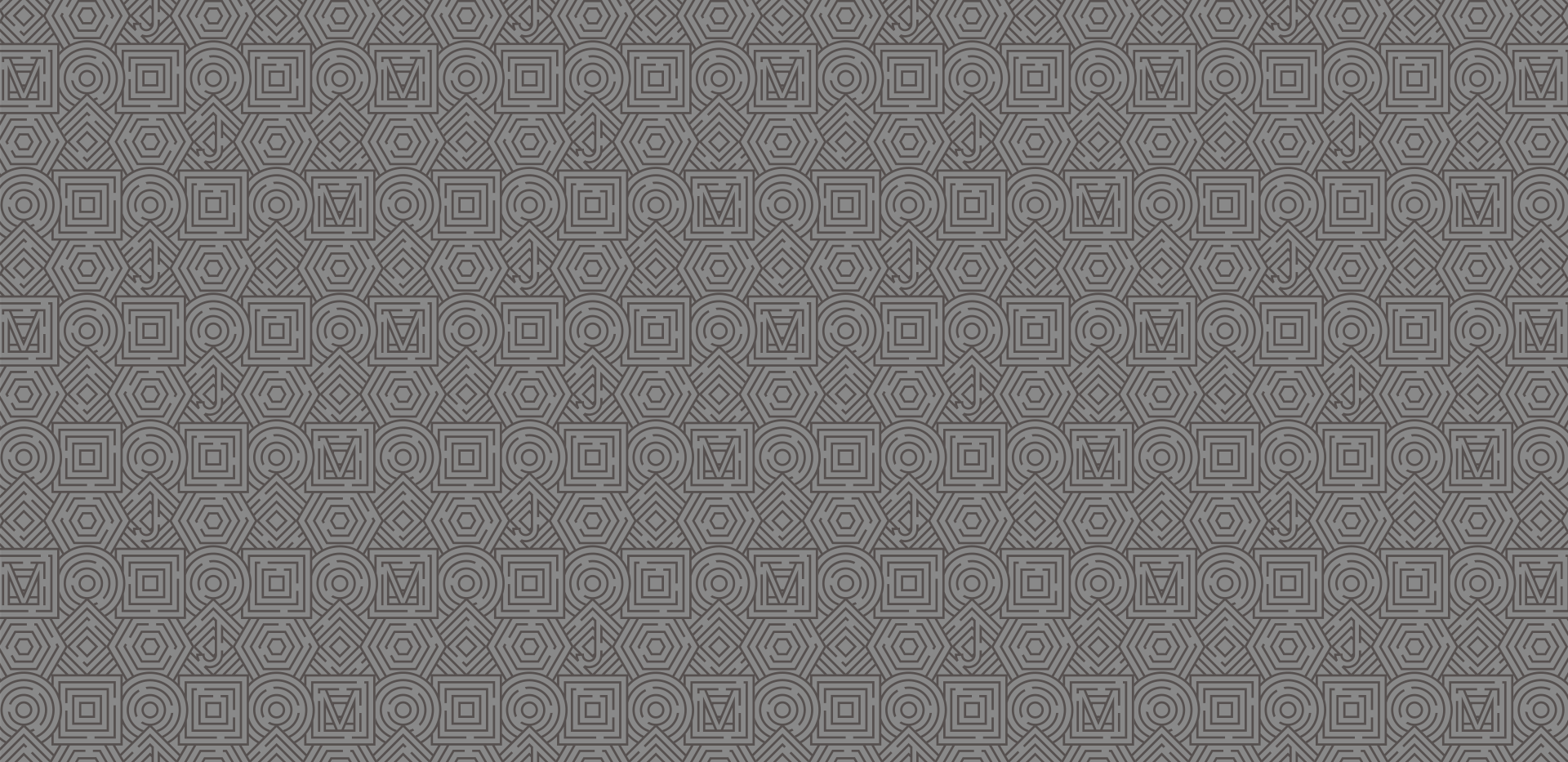 一、测试中心简介
        ---实景照片
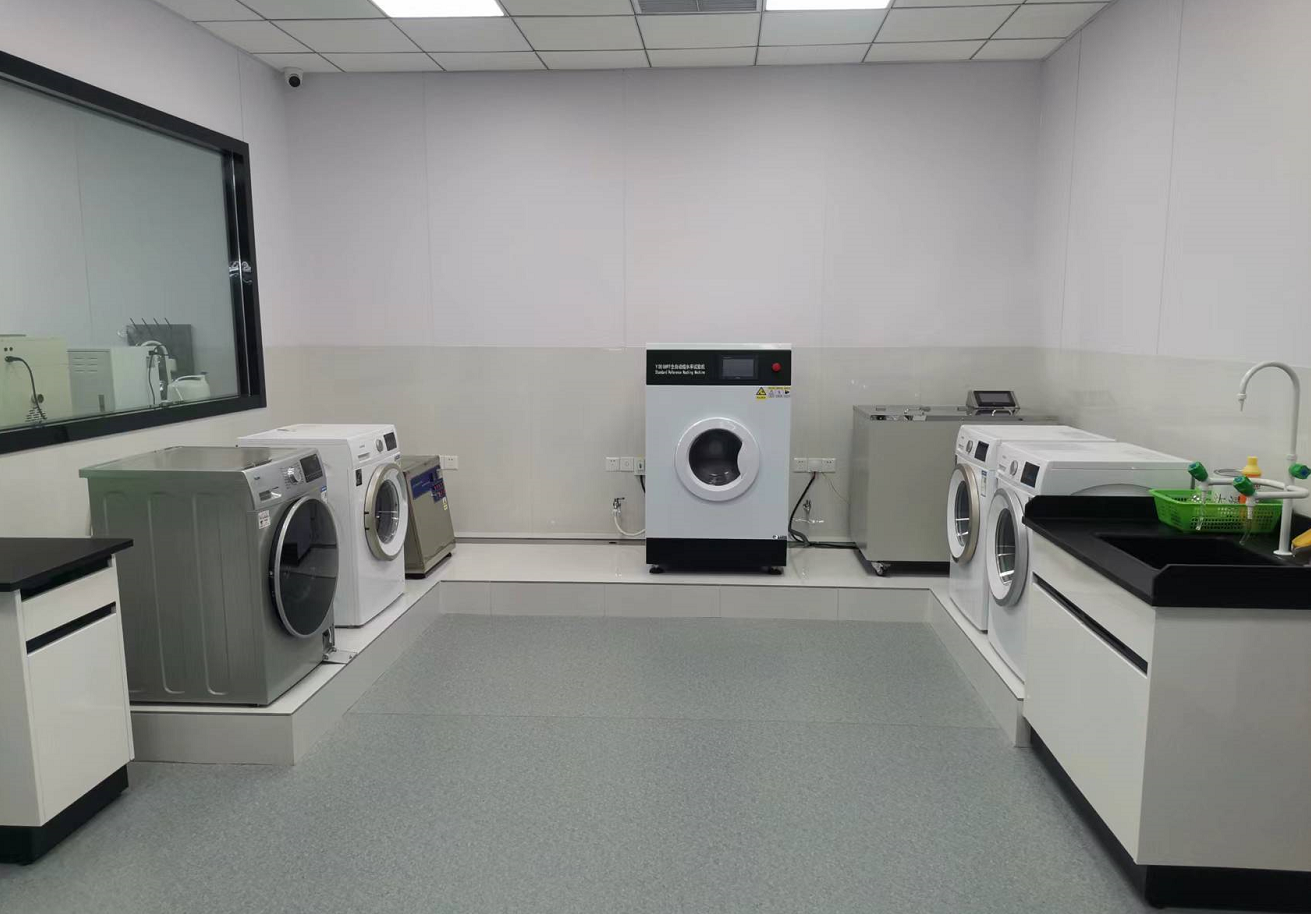 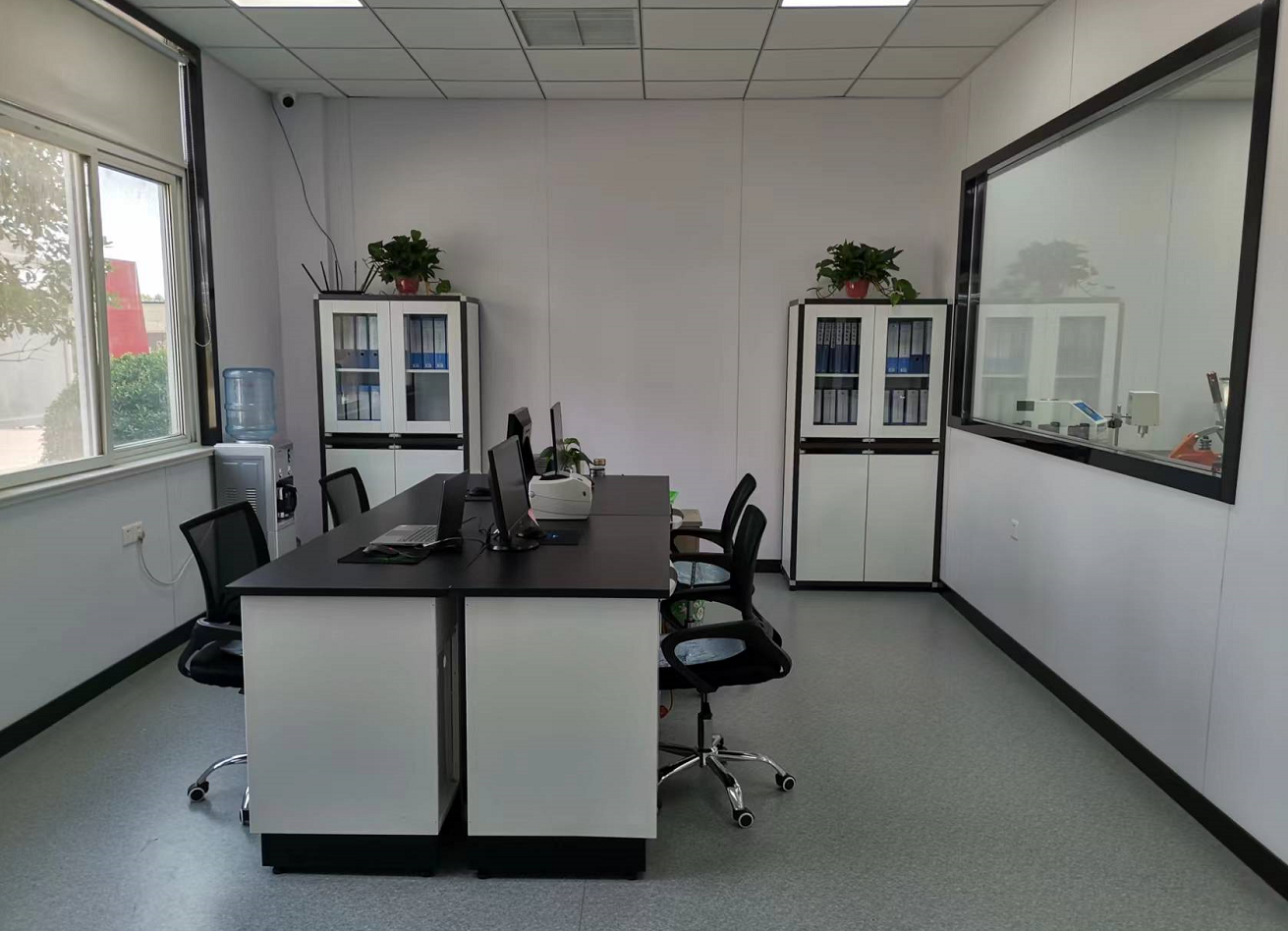 水洗室
办公区
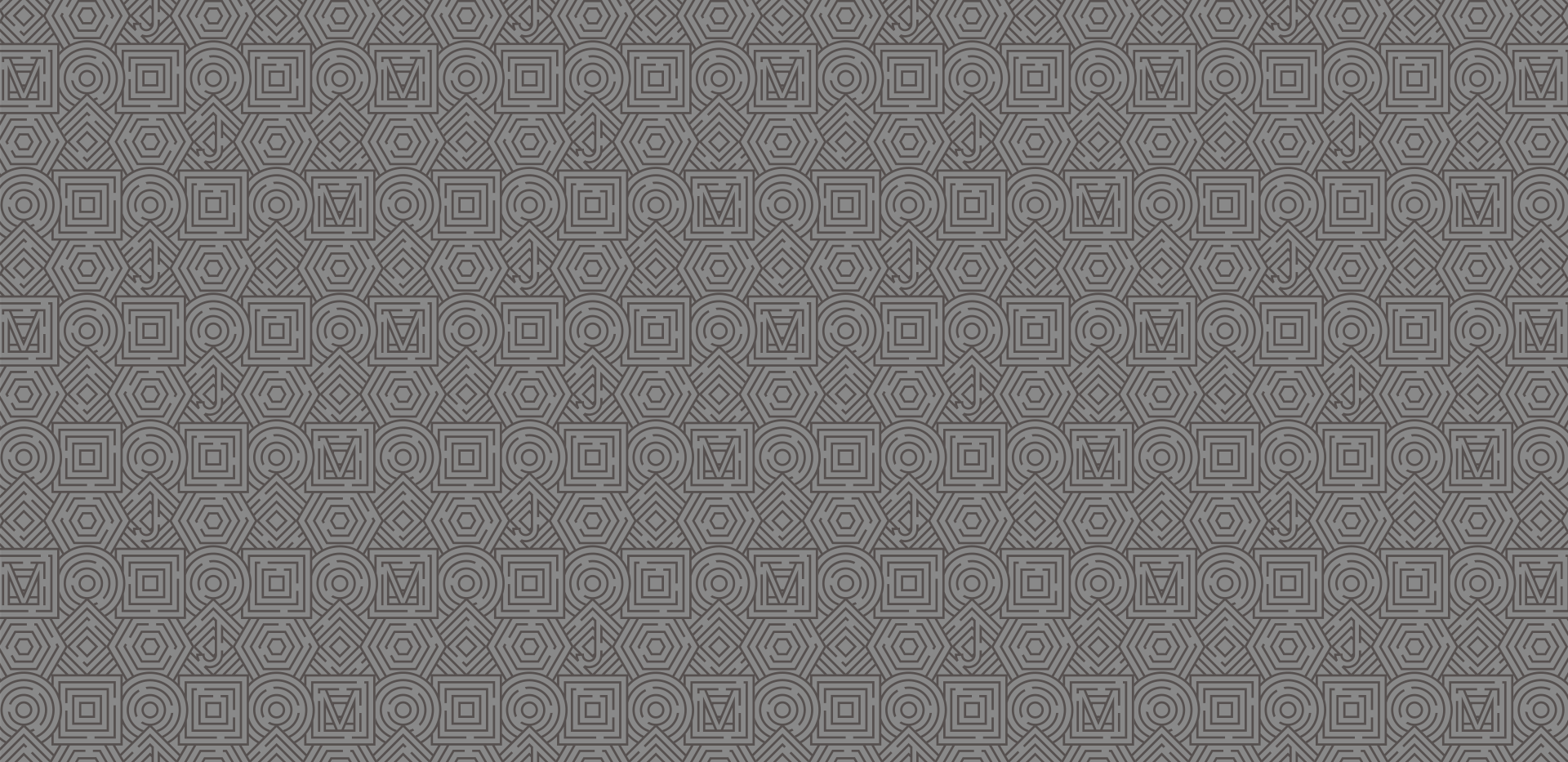 一、测试中心简介
        ---组织架构
测试主管
测试组
计量组
资料管理
理化测试员
洗涤测试员
评

级

员
报

告

员
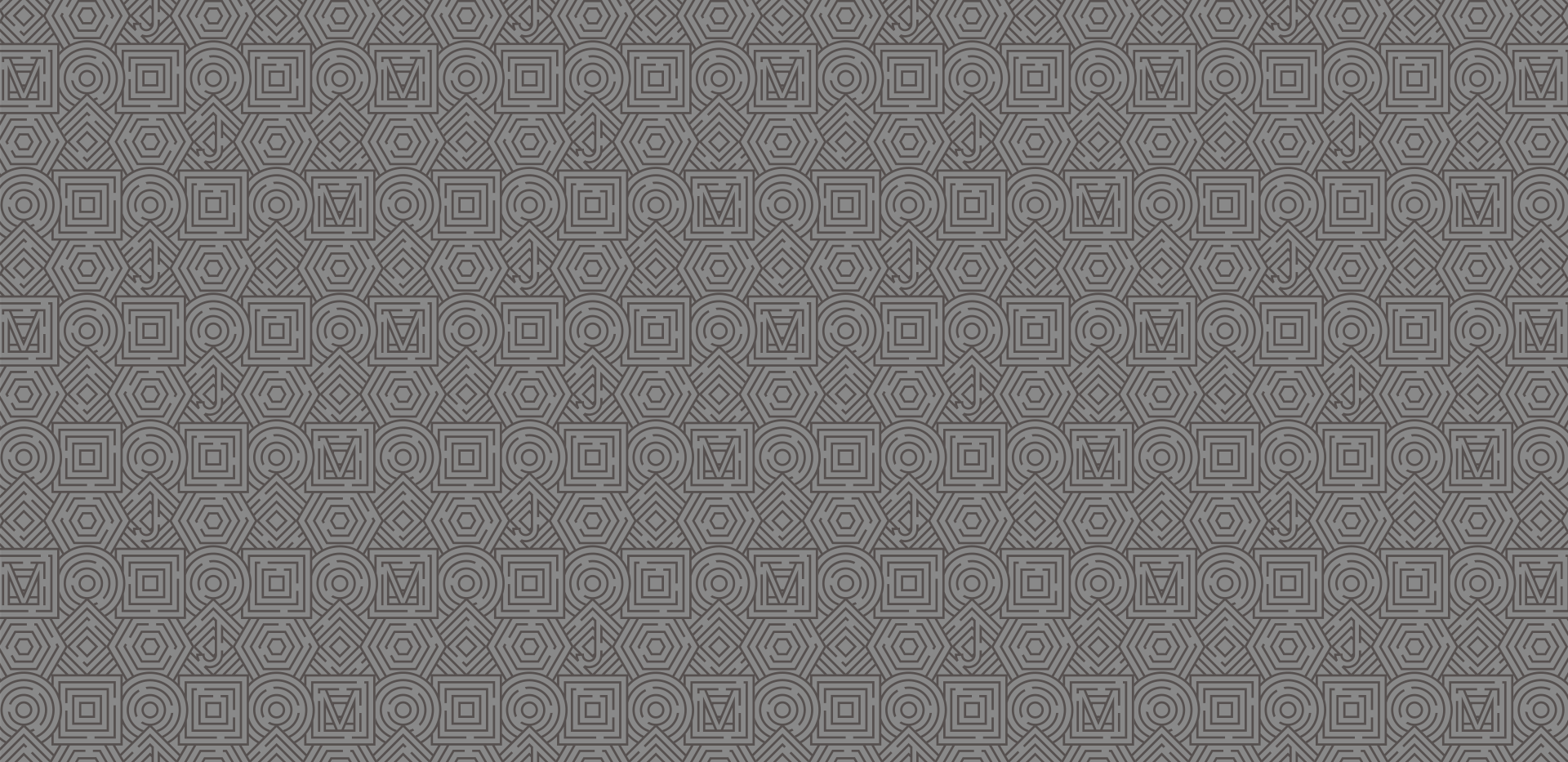 一、测试中心简介
         ---管理规范
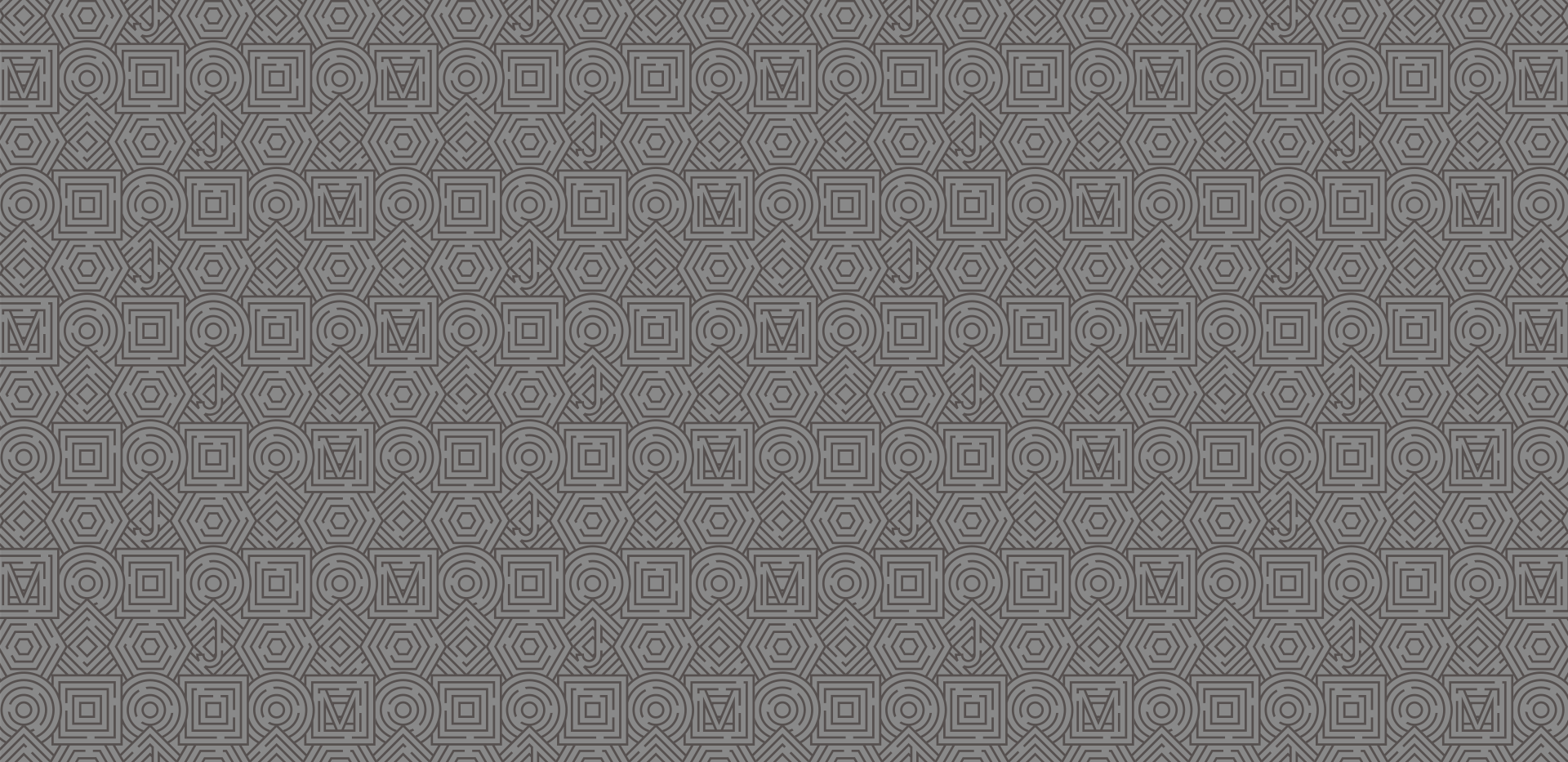 二、标准管理
2.1、产品测试标准（A3版）
2.2、样品/量产测试数量标准
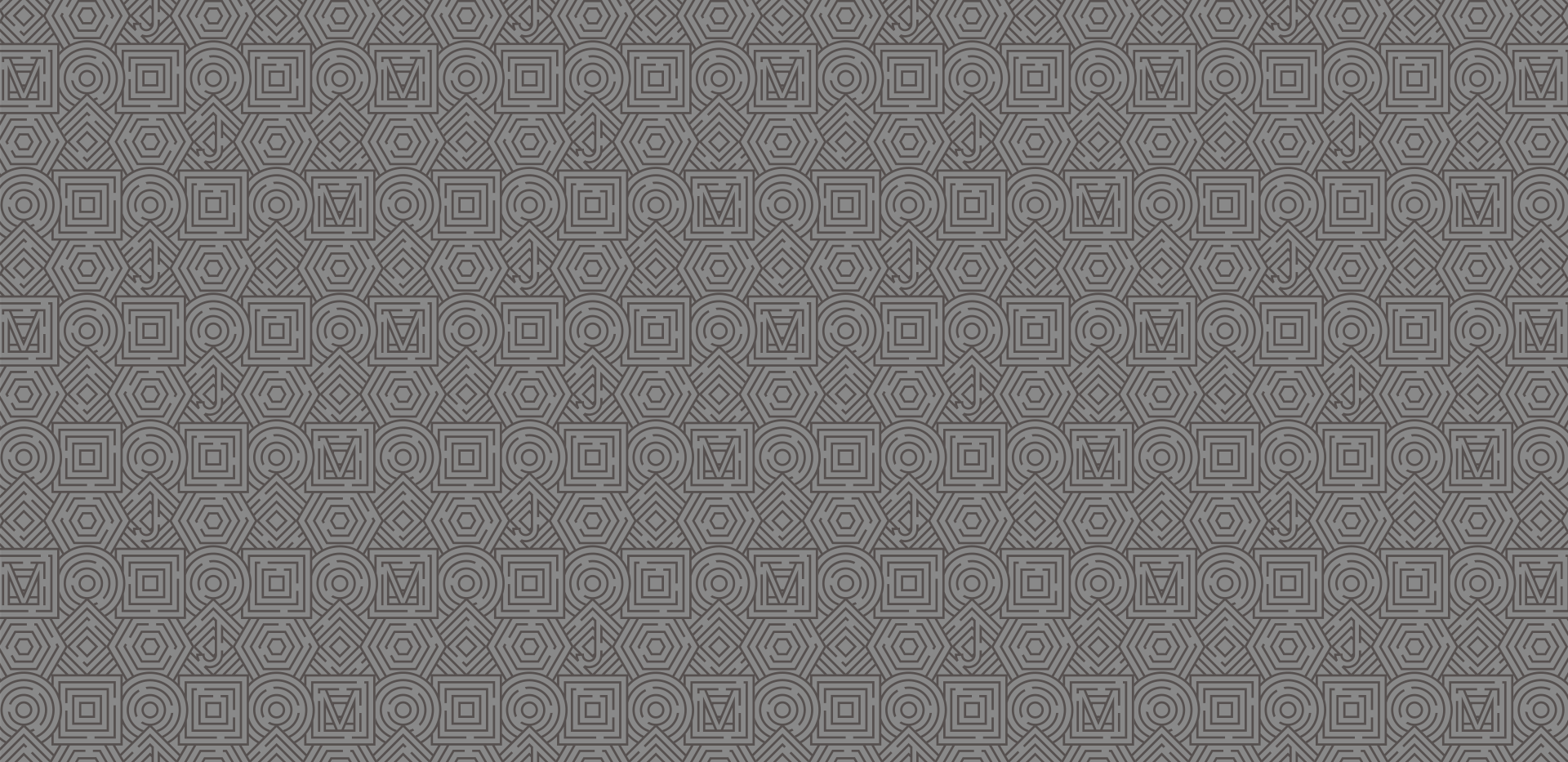 二、标准管理
         ---国家测试标准
国家测试标准
国家测试标准
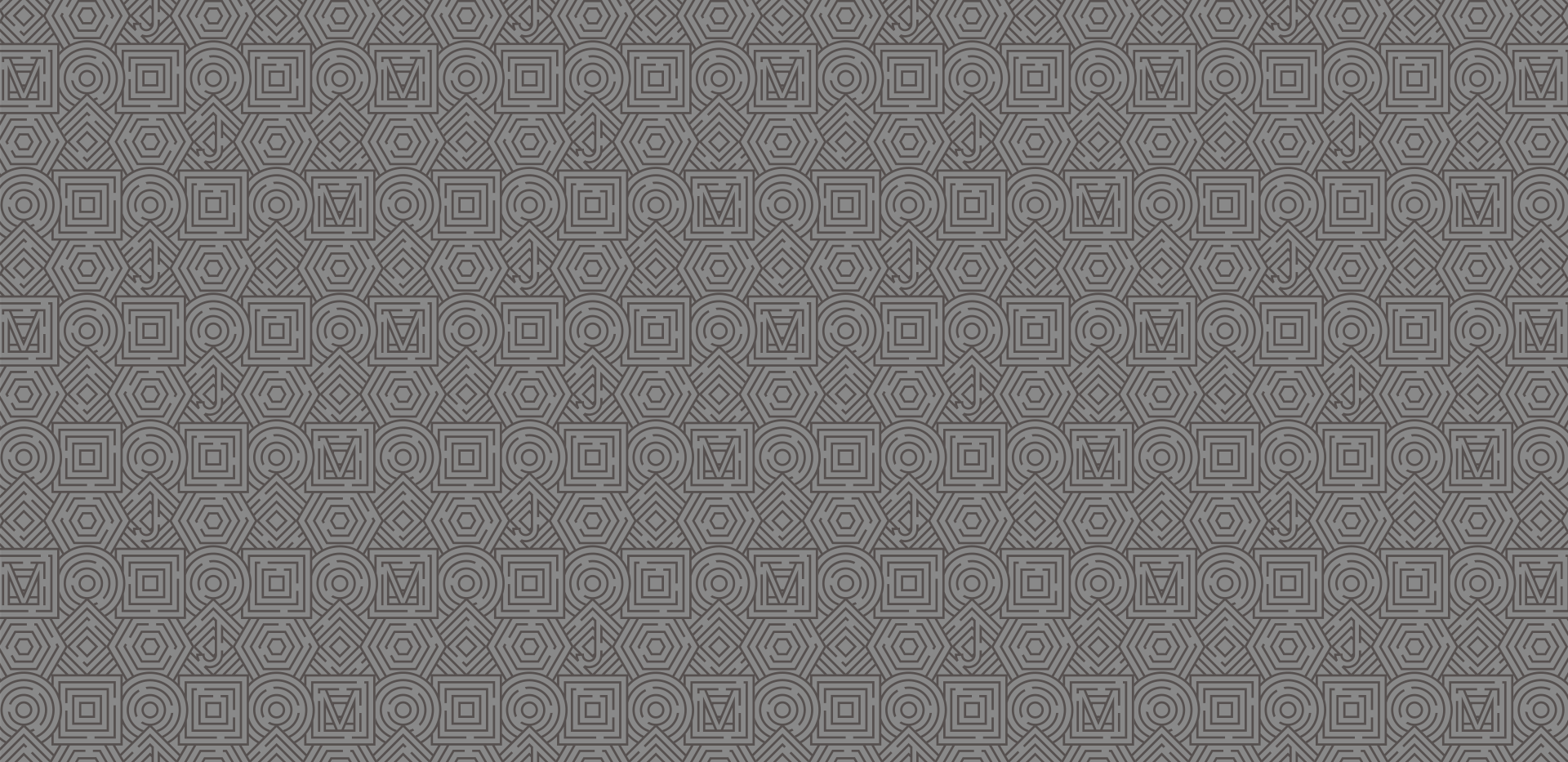 二、标准管理
         ---测试规范
嘉美企业测试规范标准
嘉美测试规范标准
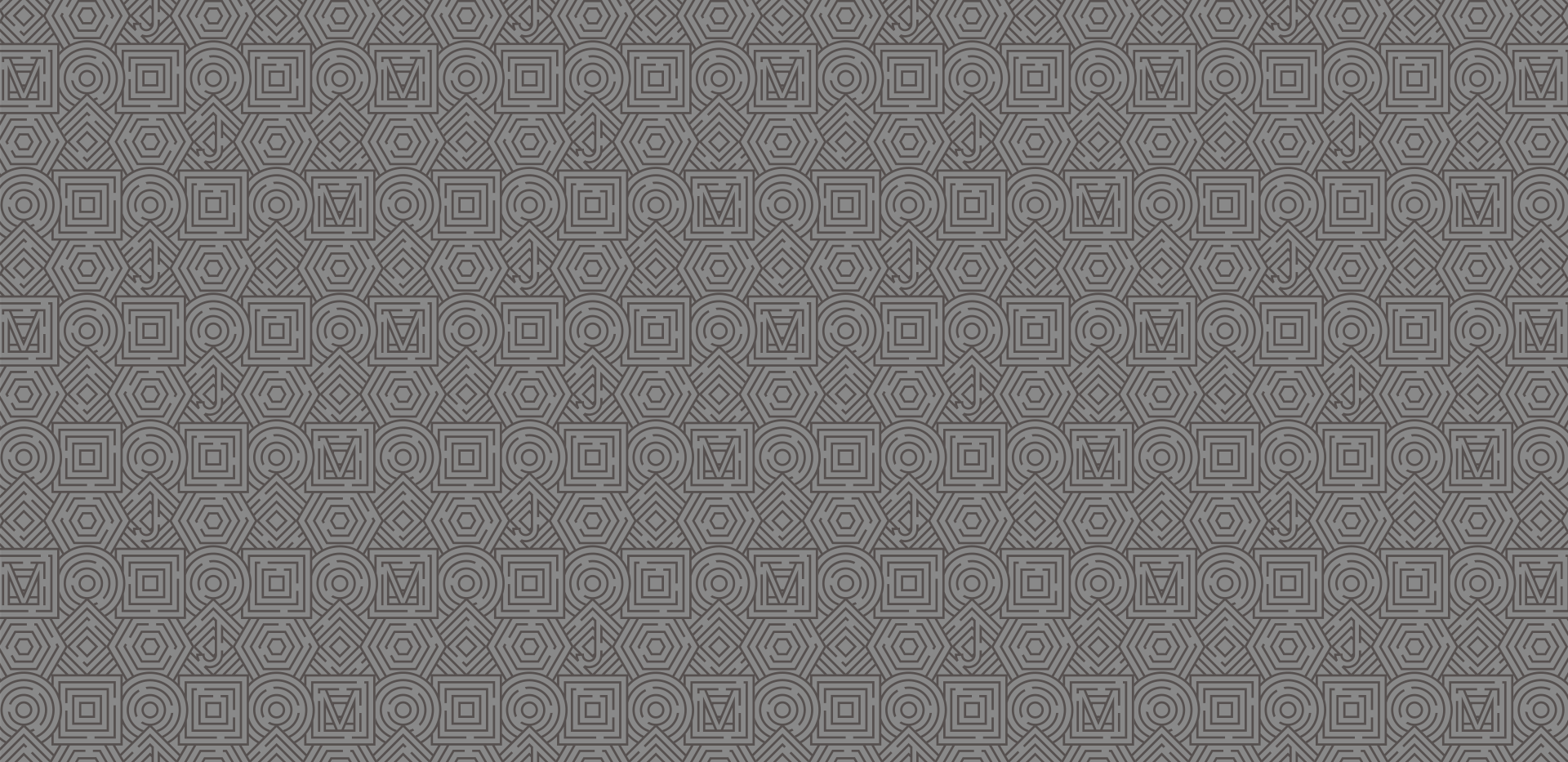 二、标准管理
         ---测试设备操作指导书
嘉美企业测试设备操作指导书
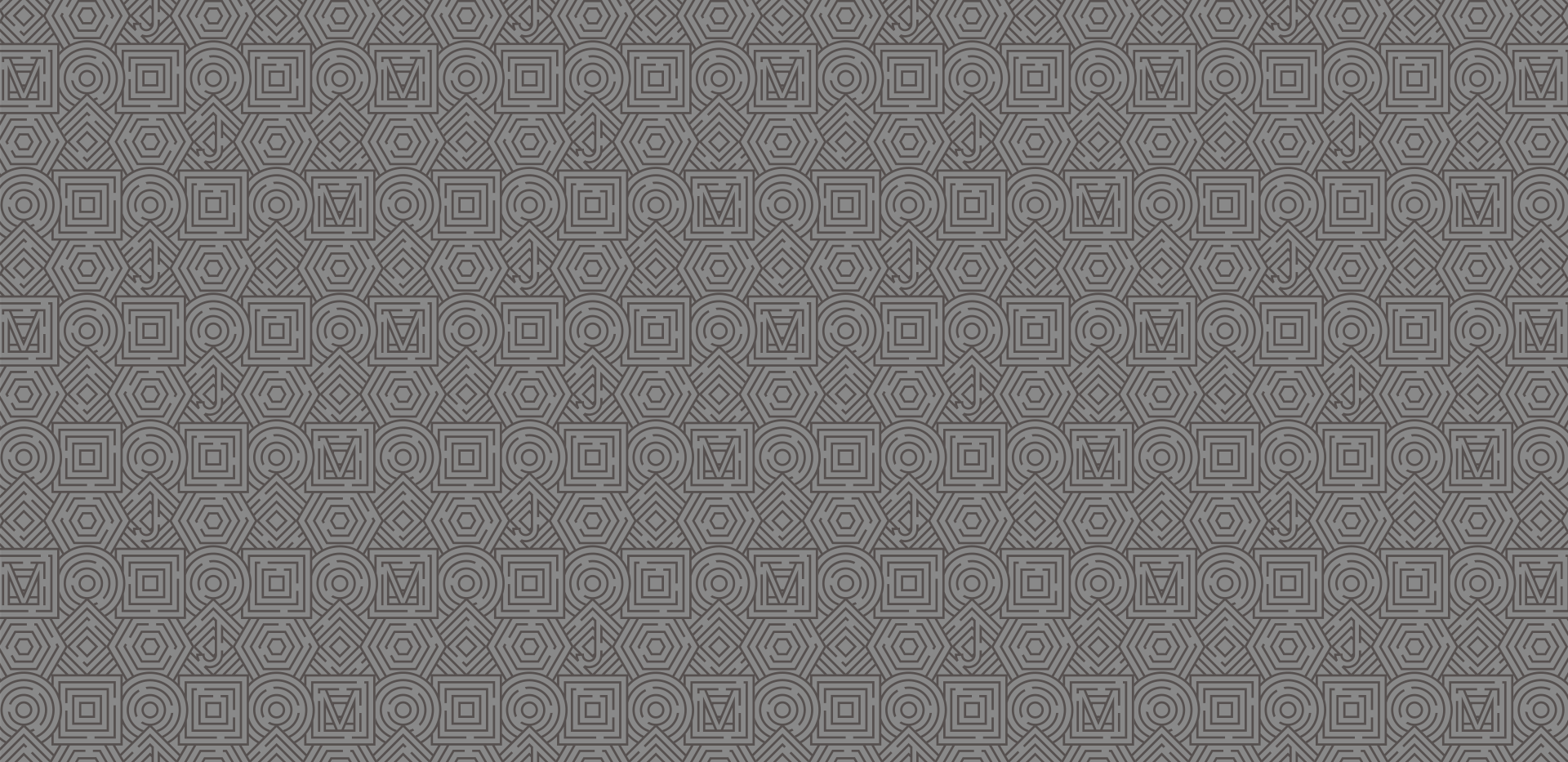 二、标准管理
         --测试报告
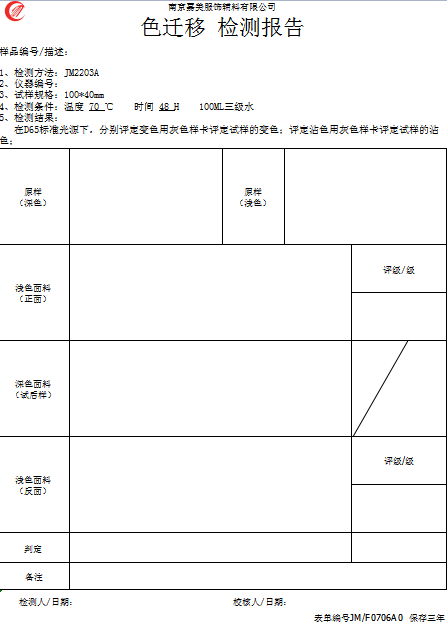 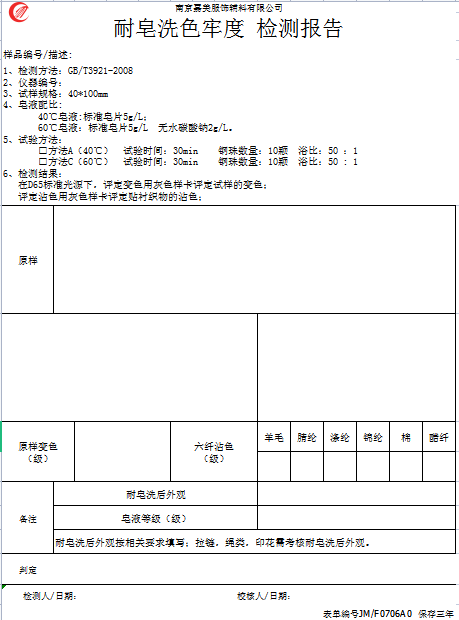 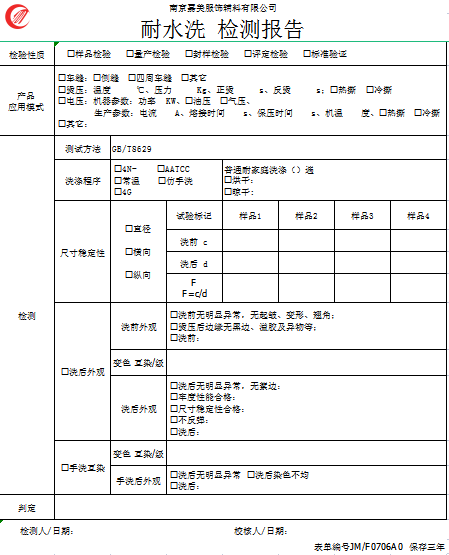 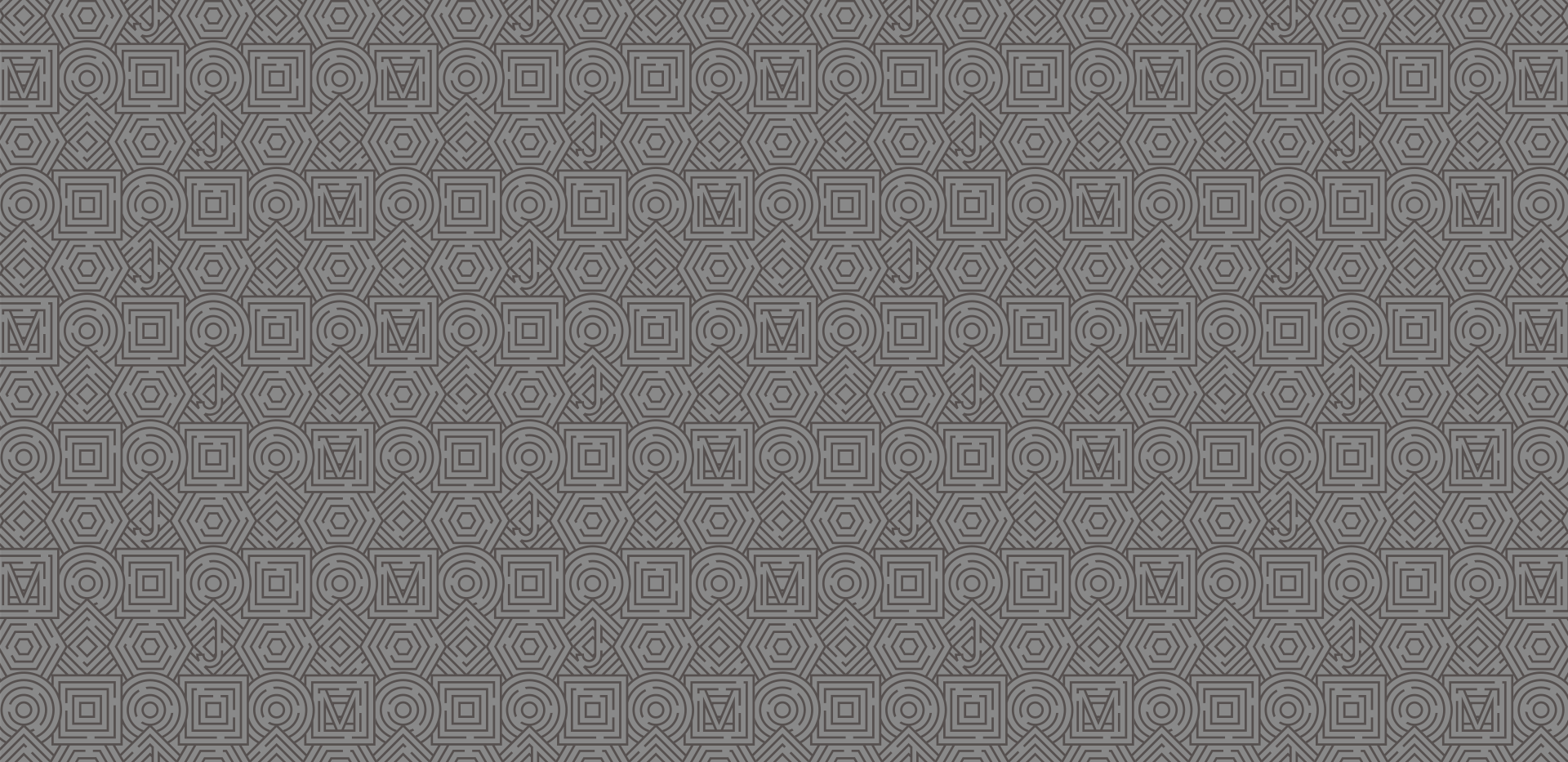 三、设备管理
3.1、设备台账
3.2、测试辅料清单
3.3、设备点检、保养记录
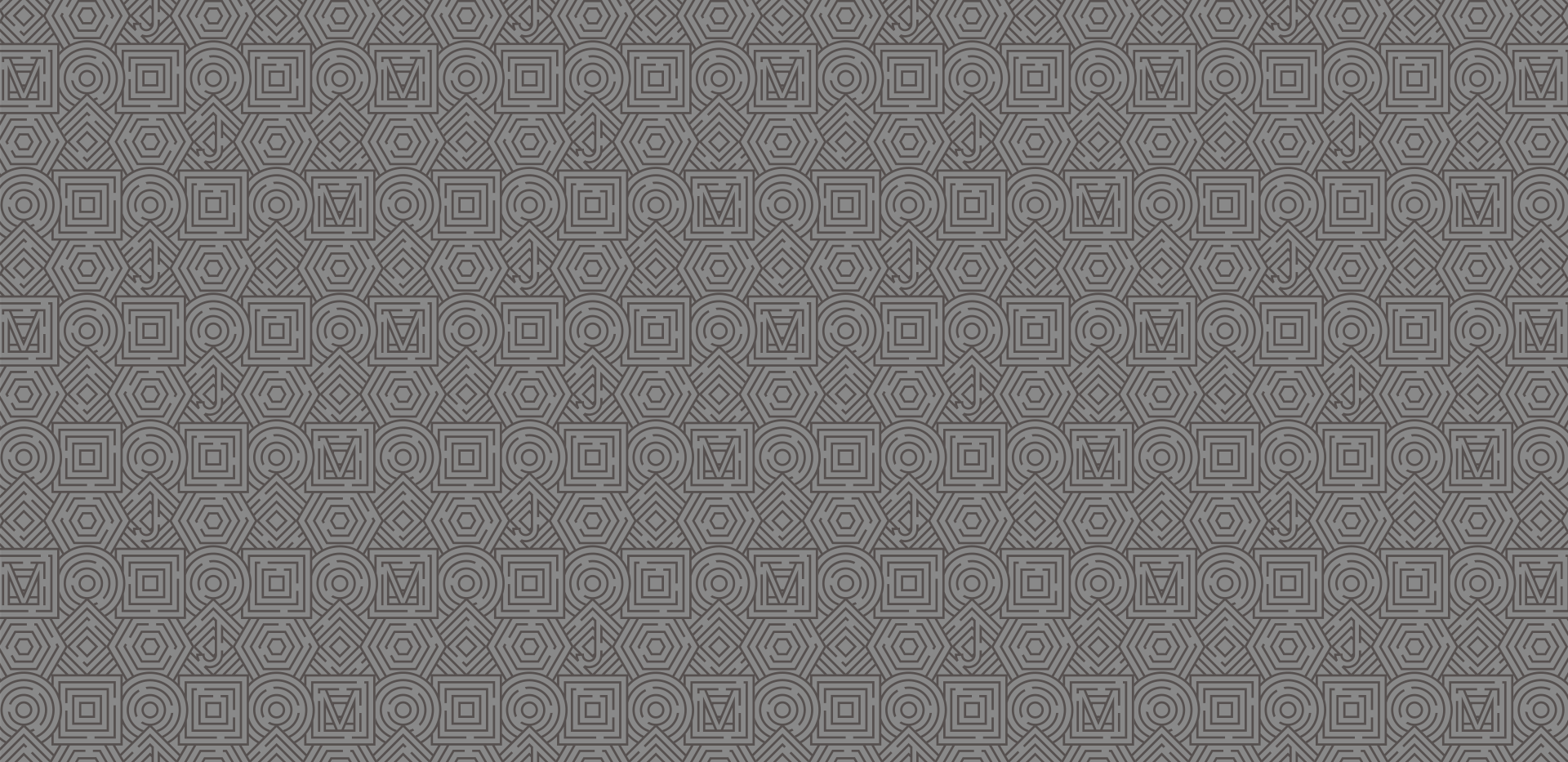 四、定置管理
       ---理化室定置图
皮革耐挠机
拉力机
粘度计
裁片机
更衣柜
制样台
熨烫升华
色牢仪
灭火器
恒温恒湿箱
耐摩擦色牢仪
密度计
电子秤
甲醛检测仪
常温染色
小样机
汗渍架
烘　箱
水浴锅
水分测定仪
电子秤
PH检测仪
鼓风干燥箱
汗渍色牢
度烘箱
纯水机
灭火器
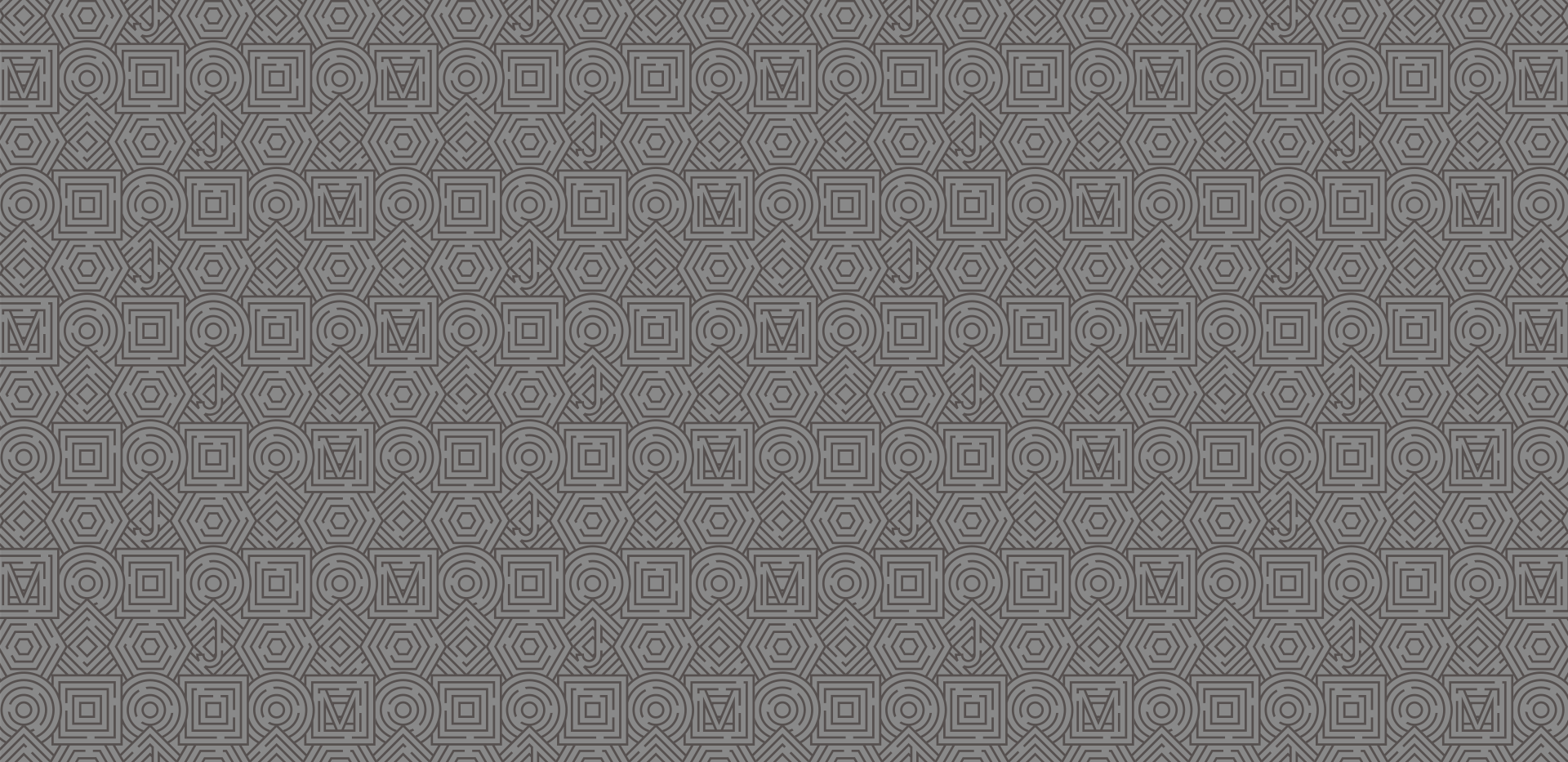 四、定置管理
       ---水洗室定置图
皂洗机
操作台
洗衣机
洗衣机
缝纫机
烘干机
预留5A
5A
烫画机
耐皂洗色牢度仪
灭火器
水池
洗衣机
洗衣机
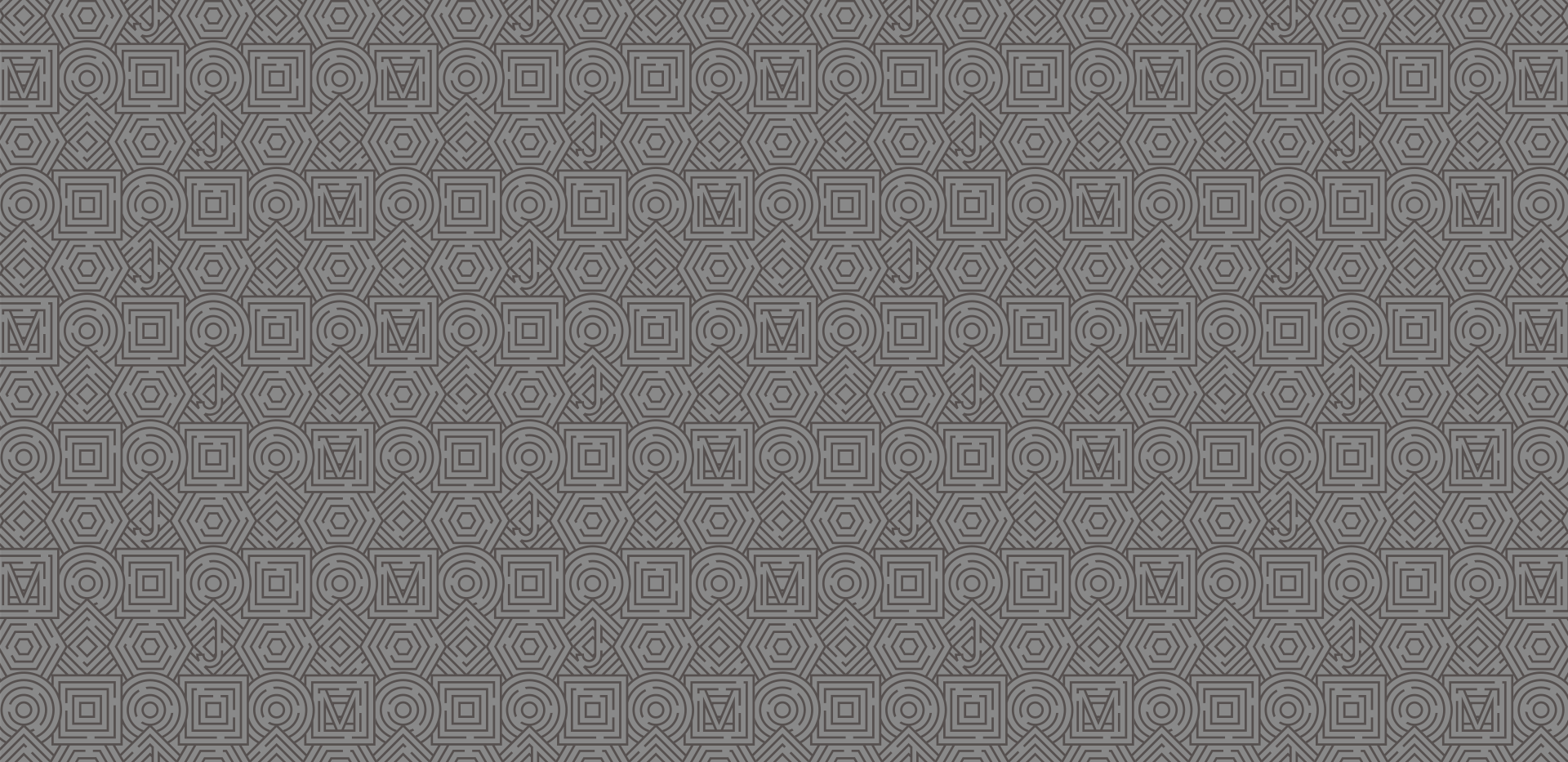 四、定置管理
         ---理化室辅料定置图
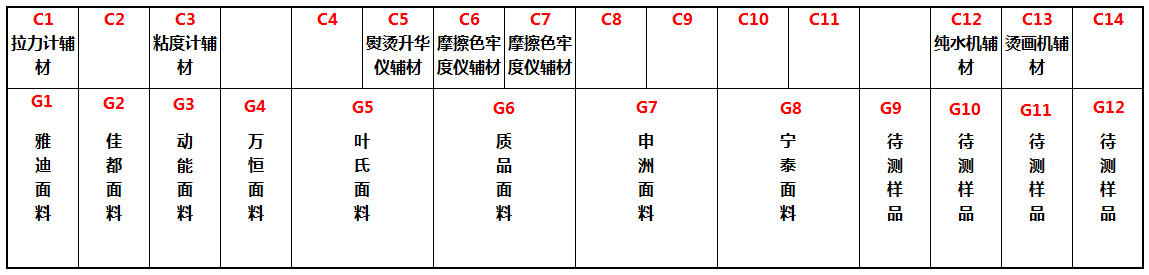 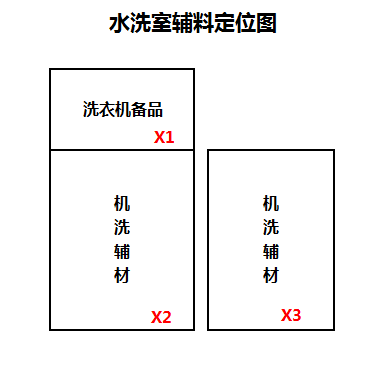 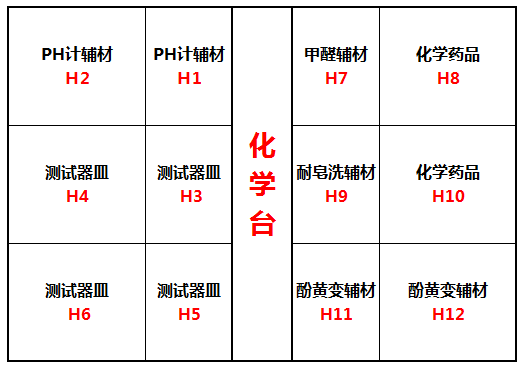 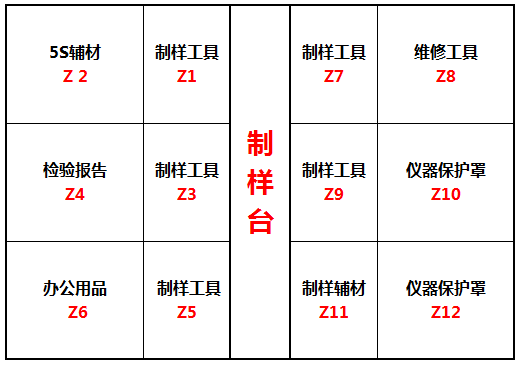 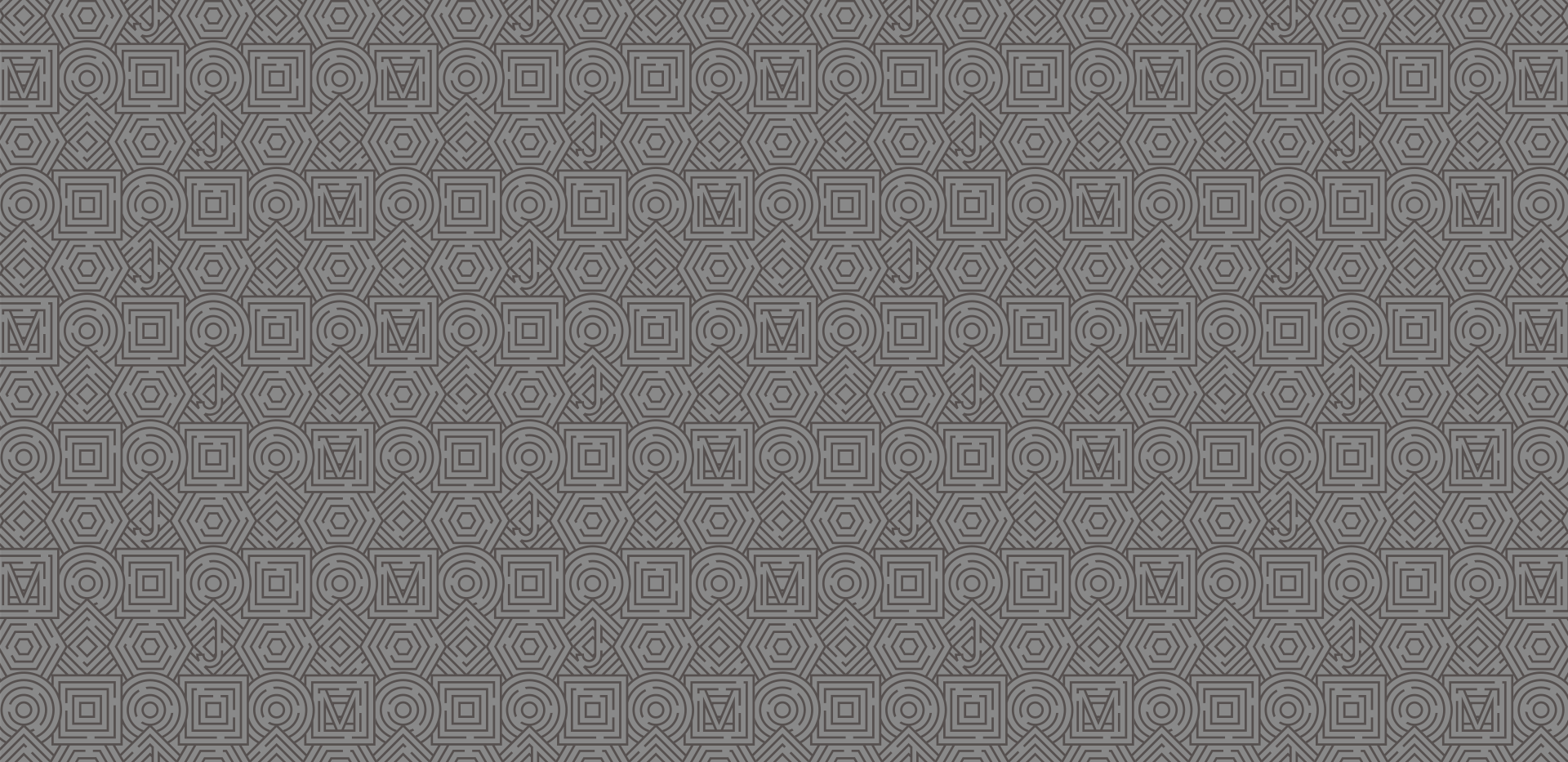 五、送检规范
         ---流程表单
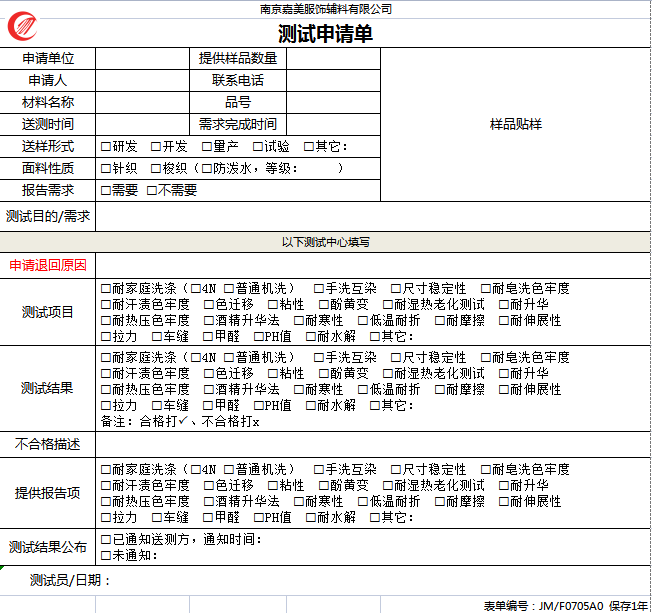 测试申请
N
评审
Y
测试
判定
出具报告
通知送检方
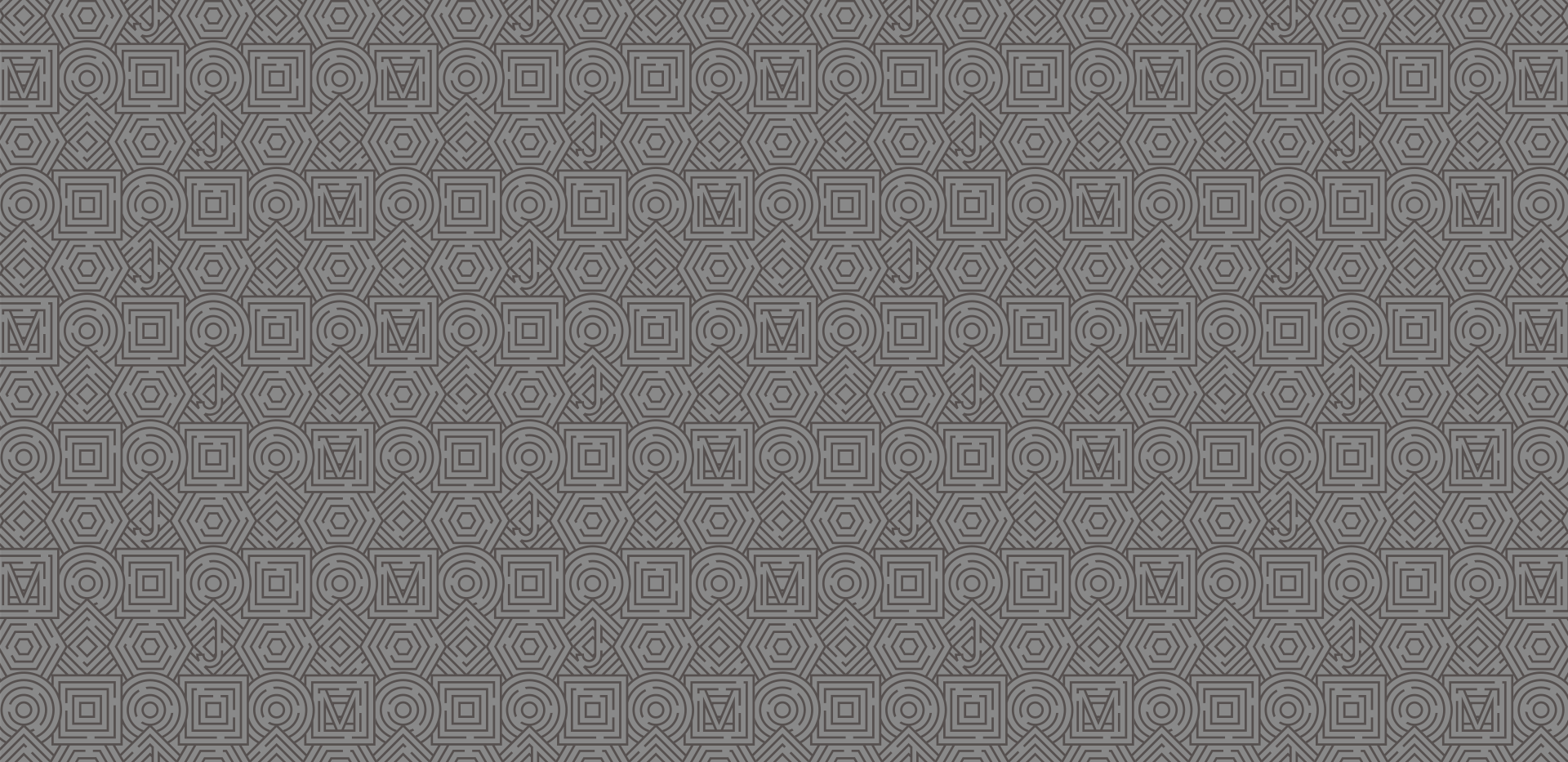 五、送检规范
          ---要求
1、送测单位检查样品质量与数量，对样品正确性和代表性负责；
      送检单位按规范要求提供足额数量样品，填写《测试申请单》，描述清楚测试目的；
2、申请单与样品统一交给测试接单员（李歌子，电话19913692358）；
3、接单员接单审核：
      对不符合规范或描述不清的立即通知退回；
      对符合测试规范的，根据测试标准，
      勾选测试项目，安排测试中心检测；
4、测试中心严格按测试标准和测试规范要求执行，对样品测试正确性负责；
      对于没有判定标准的送测样，只出具测试数据；
5、测试完成后，出具报告并通知到送测单位。
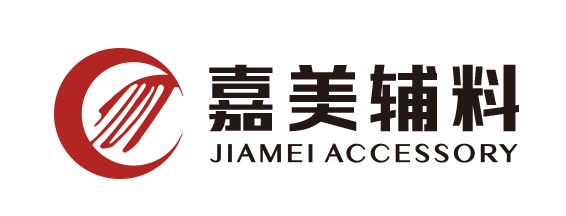 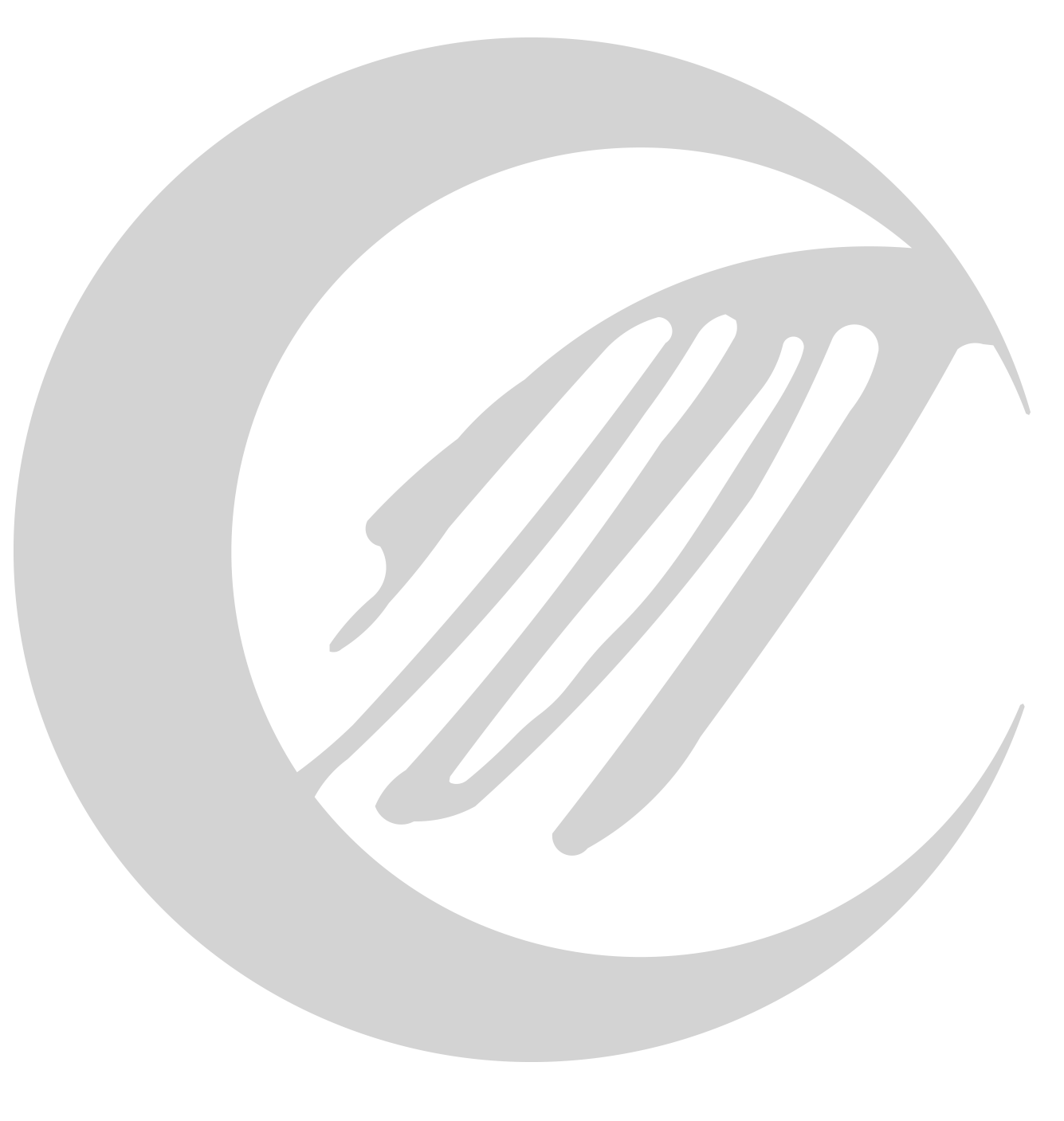 感谢您的观看
THANKS